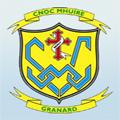 Subject Choice
Presented By Eimear Flanagan
eflanagan@eurekaschool.ie
www.eurekaschool.ie
Senior Cycle – (Traditional LC)
Huge difference between Junior and Senior Cycle
Fewer subjects for examination so subjects are studied in greater depth
More time given to those subjects e.g. from 3 classes to 5 per week
The level of difficulty with regard to subjects is much higher
2
Senior Cycle changes
All subjects are offered at honours and pass level
Irish and Maths available at foundation level also
Students will be divided into honours/pass in Irish, English, Maths and French in 5th Year
Optional subjects are all taught at honours level

The way subjects are graded is more exact, so instead of a C (55%-69%) in the JC every 5% from 40% to 90% at LC will get a different grade which in turn impacts on the overall points total
3
How Do I Decide?
[Speaker Notes: A There are number of things students should consider when choosing Leaving Certificate subjects. Firstly, they should think about the subjects they enjoy and why they enjoy them. If students enjoy their subjects they are more likely to study them and get better grades. 

Also, if a student enjoys a subject in school it is likely that they will enjoy a college course in a similar area and eventually a job in that field. 

If there are subject requirements for a course they will be in an area related to that field of study. Students should also consider what they enjoy doing outside school. Hobbies and interests might give some clues as to what subjects they enjoy. 

Secondly, students should consider the subjects where they shine. It may be helpful to discuss this with friends and relatives. Consider Junior Certificate results as well as any aptitude testing done in school. Students currently in Transition Year, should consider what modules you have enjoyed so far. 

Finally, consider possible entry requirements for third level. For example, science courses will require students to have taken science at Leaving Certificate, but students who are interested in careers in science are likely to enjoy science and will probably opt for at least one science subject anyw]
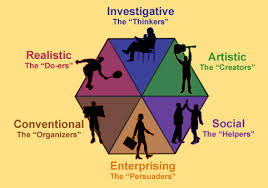 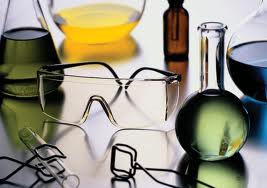 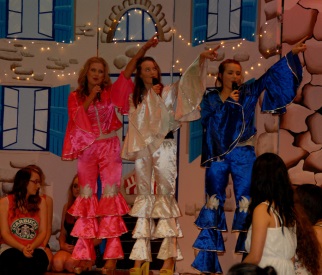 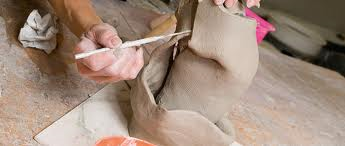 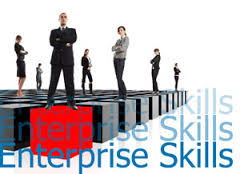 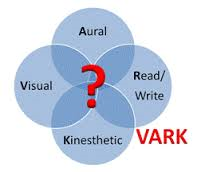 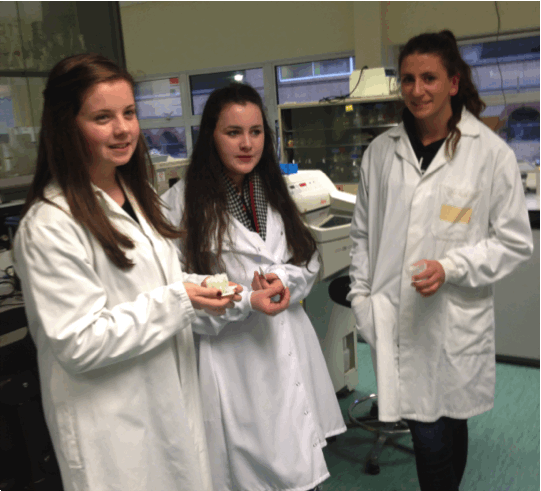 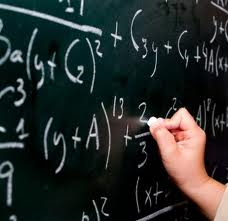 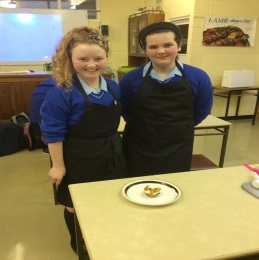 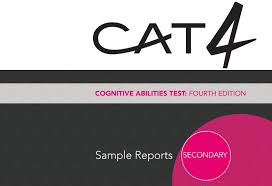 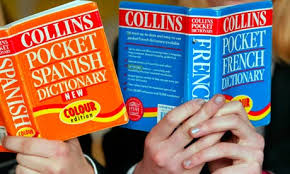 [Speaker Notes: Interests : Interest Assessment Results – Realist Investigative Artistic Social , Subjects at the moment
Abilities: VARK ;Learning Style and DATS 
Skills:]
Abilities: Examine CAT4 Results
Note: The CAT4 tests are useful for finding out what students are likely to be good at. They do not provide information on what subjects they like, what tasks they enjoy doing or what way they learn best. The information is also important to consider when choosing subjects. The subject choice recommendations made in this document are based on the CAT4 only. 
 
The other aspects of subject choice are explored through other exercises' in class. For some skill based subjects e.g. Art ,Music. Home Economics may be essential to have taken the subject for Junior Cert. It is advisable to check this out with the subject teacher if you have not taken the subject in the Junior Cert and you want to know if you can take up the subject in 5th Year. 
 
Where you are not strong in a particular area you might want to avoid subjects which require these strengths.
Remember these tests do not measure interpersonal skills or personal qualities such as empathy, communication skills, organisational skills etc...
If you do not score highly on any of the aptitude tests it doesn’t mean that you do not have valuable strengths it just means that the strengths you have are not measured by these particular test. 
N.B. Aptitudes are not static they can be developed for example  by extra curricular activities
Verbal Reasoning
Verbal Reasoning Test
Verbal reasoning is the capacity to perceive, understand, evaluate and apply information, ideas and arguments
expressed in word form. The Verbal Reasoning test assesses the ability to understand and draw conclusions from words
and language. Performance on the test requires the capacity to use language as a means for reasoning and problem
solving. This ability will be important for any work involving reading, writing, paperwork and the use of written material,
such as marketing, advertising, administration and legal professions.
Recommendations if this is not a strength
To minimise the impact of poor language usage 
Choose subjects which have practical as well as written outputs to be assessed .
Choose subjects which have project work or field study outputs to be assessed.
Verbal Reasoning: History , English and Business
Mandatory Subjects For Leaving Cert
40% Oral
10%  Aural
50%   Written
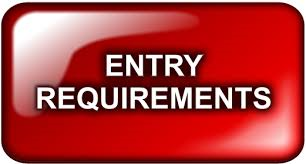 Revise
Your 
Data
Research 
Courses
WWW.QUALIFAX.IE
WWW.CAREERSPORTAL.IE
COLLEGE WEBSITES
Talk To 
Teachers
Current 
Grades
Do you have an interest in the World of Work?
Have you gained any work experience to date?
Exam completed in May before Leaving Cert
Award Type for LCVP
DISTICTION   70 POINTS
MERIT	    50 POINTS
PASS            30 POINTS
Specialist Groupings: 2 subjects selected from 1 VSG Group
Construction Studies and Design Communication and Graphics
Music and Business or Accounting (any 2)
Agricultural Science and Construction Studies
Agricultural Science or Physics or Chemistry or Biology (any 2)
Home Economics and Agricultural Science or Biology
Home Economics and Art
Accounting and Business
Physics and Chemistry
Home Economics and Business or Accounting
Construction Studies and Business or Accounting
Thank YouMs.Flanagan
www.cnocmhuiregranard.ie
/support